Тема  «Кризис  7 лет»Подготовила: педагог – психолог Медкова Л.Ю.
МДОУ № 8 
Ярославль 2020 г.
Признаки кризиса у ребенка 7 лет:
не хочет слушаться и не реагирует на просьбы, допускает своеволие;
желает, чтобы его считали взрослым (не играет с младшими, пытается подражать старшим);
проявляет упрямство и строптивость, демонстрирует капризы;
обнаруживает болезненную реакцию при любой критике;
демонстрирует негативное восприятие всего;
резко меняет настроение;
обнаруживает свои действия и слова (обзывает осознанно), открыто может выражать свой протест;
позволяет себе обесценивание прежних идеалов: может сломать дорогую для себя игрушку, использует запрещенную лексику, проявляет жестокость и деспотичность.
Симптомы кризиса 7 лет
Кризис 7 лет: негативизм
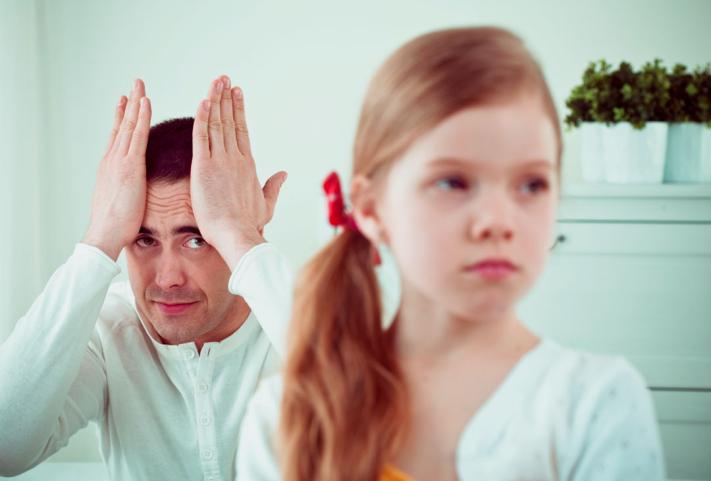 Кризис 7 лет: упрямство
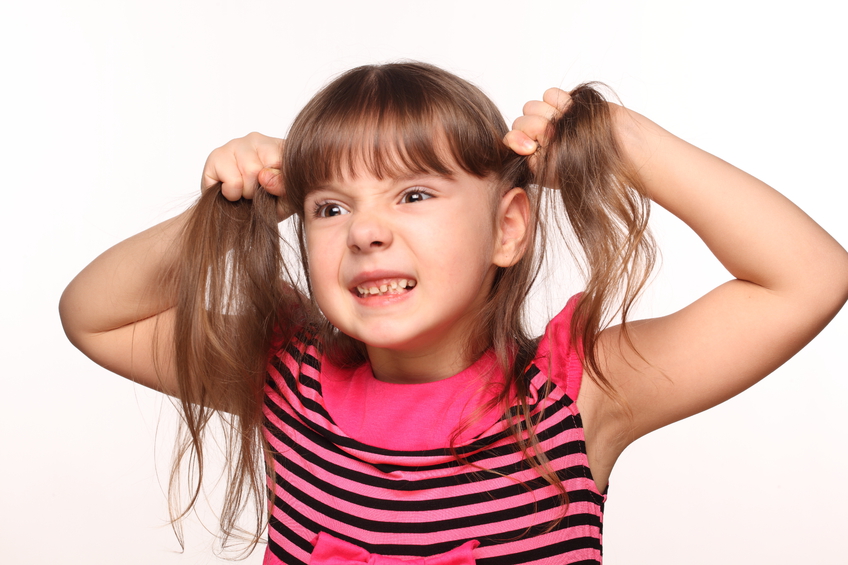 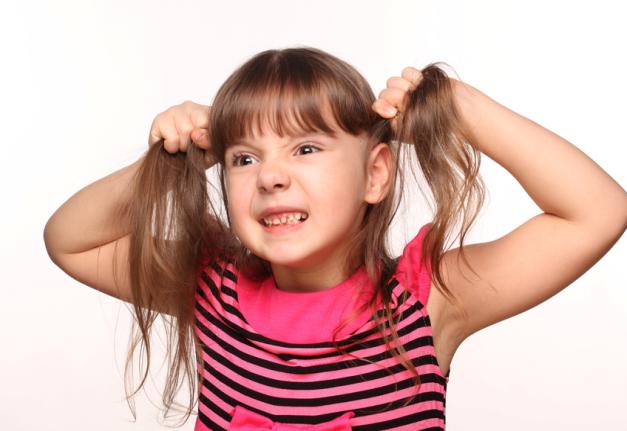 Кризис 7 лет: своеволие
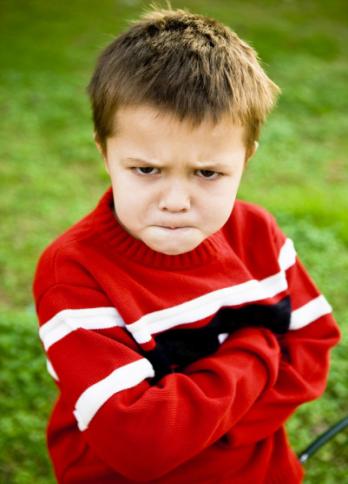 Кризис 7 лет: протест
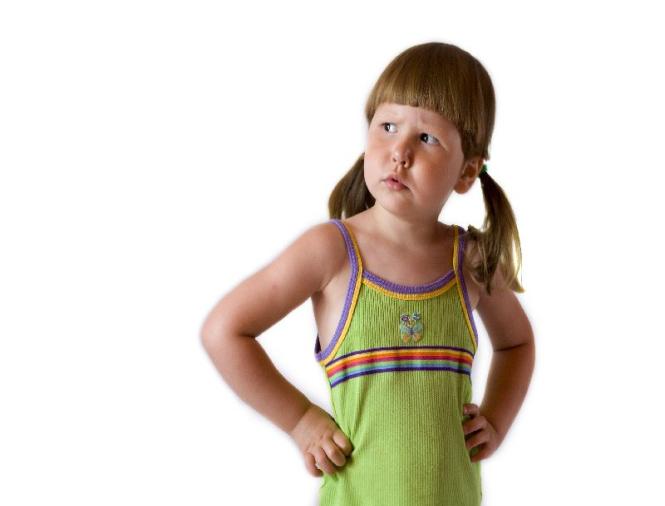 Кризис 7 лет: строптивость
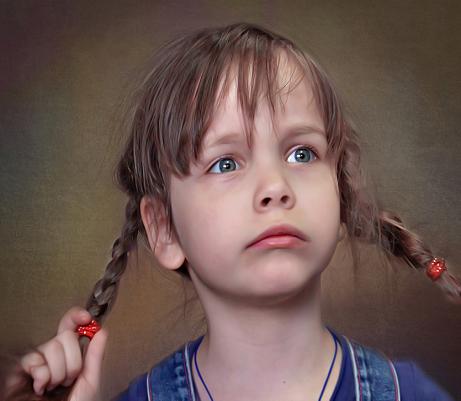 Кризис 7 лет: обесценивание
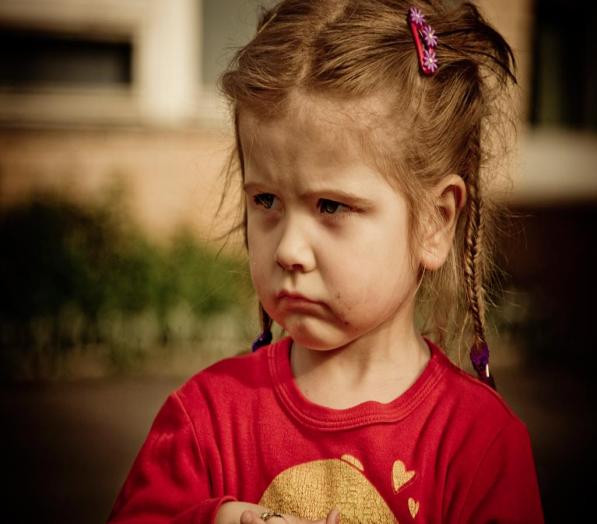 Как узнать, что у ребенка кризис 7 лет? В нижеприведенной анкете дайте ответы на вопросы:
0 – если такое поведение отсутствует у вашего ребенка;
1 – что-то такое вы замечали, но не уверенны;
2 – это именно то, что с моим ребенком происходит.
1.Я стала замечать большие изменения, кажется, мой ребенок стал совершенно другим.
2. Мой ребенок часто не слушает меня и грубит, когда я прошу его не перебивать взрослых.
3. Ребенок не увлекается играми, которые еще недавно вызывали интерес, а только часами гуляет с друзьями.
4.Я стала с трудом отводить ребенка в детский сад/или начальную школу – он напрочь отказывается туда ходить.
5.Мы часто играем с ним/ней в школу.
6.Мой ребенок стал вредничать и до посинения настаивать на своей точке зрения.
7.Гримасы, позирование, разговор писклявым голосом – его постоянное поведение.
8.Все родные беспрерывно находятся с ним в конфликте. Кажется, его не устраивает абсолютно все.
Анализ ответов
Если у вас итоговая цифра от 11 до 20, то ваш ребенок сейчас находится в стадии кризиса 6 – 7 лет. 

Если ваше число составило от 6 до 10 балов: скорее всего, это последствия неправильного воспитания ребенка и возрастной кризис 7 лет пока не начался. Но обратите на это внимание и в ближайшем времени постарайтесь откорректировать ситуацию правильным воспитанием.

Для родителей с суммой баллов от 0 до 5 рекомендуется понаблюдать за поведением ребенка. Для семилетнего возраста ваш ребенок слишком спокоен. Возможно, кризис 7 лет проходит глубоко внутри, что явно не на пользу вашему чаду.
Кризис 7 лет у ребенка  Рекомендации родителям
Кризисы – это временные явления, они проходят, их нужно пережить, как любые другие детские болезни.
Замена требований к ребенку просьбами.
Совместное следование новым правилам.
Постепенная замена игр на учебную деятельность. Должно оставаться время для игр.
Уважение выбора ребенка. Выслушивание его мнения. Аргументирование своих отказов. 
Предоставление незначительной свободы.
Обучение на своих ошибках (позвольте лечь позже, а утром, когда он почувствует себя нехорошо по причине недосыпания, обратите на это внимание).
Достаточное время на помощь по выполнению домашних заданий.
Совместное следование режиму дня.
Обсуждение событий прошедшего дня, испытанных им эмоций, оценка поступков.
9 «нельзя»: Памятка для родителей
Не повышать голос.
Не критиковать взрослых в присутствии ребёнка.
Не нарушать тех правил, которые он должен соблюдать.
Не относиться к ребенку, как к маленькому. Понять и принять первый этап настоящего взросления.
Не паниковать, не обвинять себя в неправильном воспитании.
Не наказывать физически.
Не ограничивать в общении со сверстниками.
Не сравнивать с другими, не критиковать, а мягко (и только наедине!) указывать на ошибки.
Не игнорировать проблемы, а стараться спокойно разобраться.
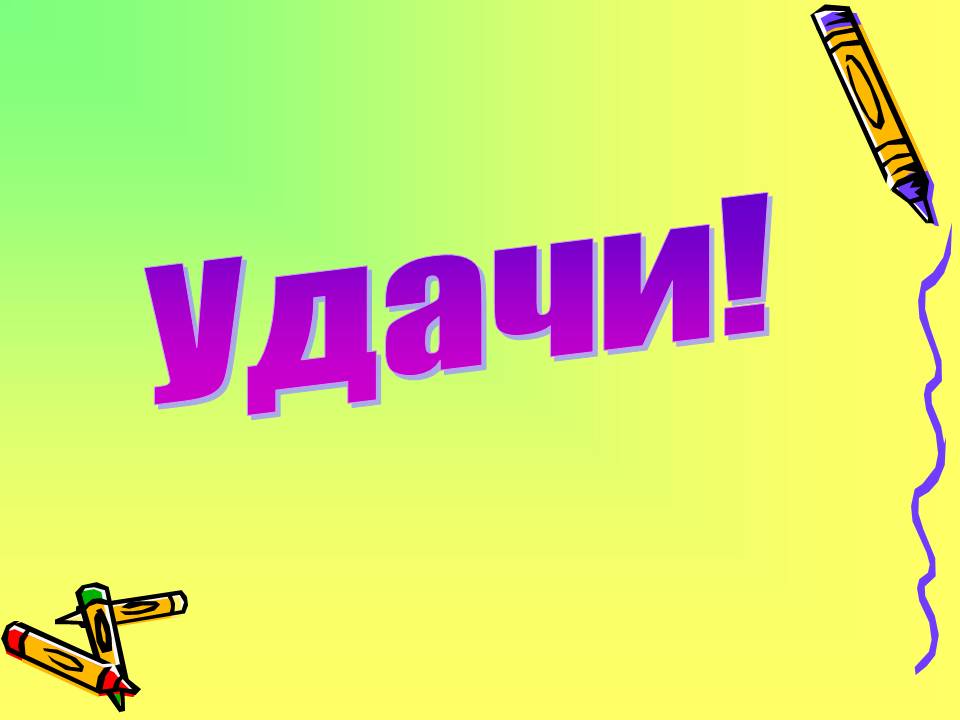